1
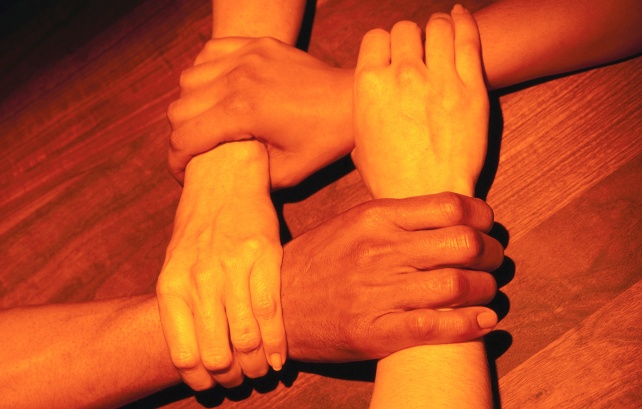 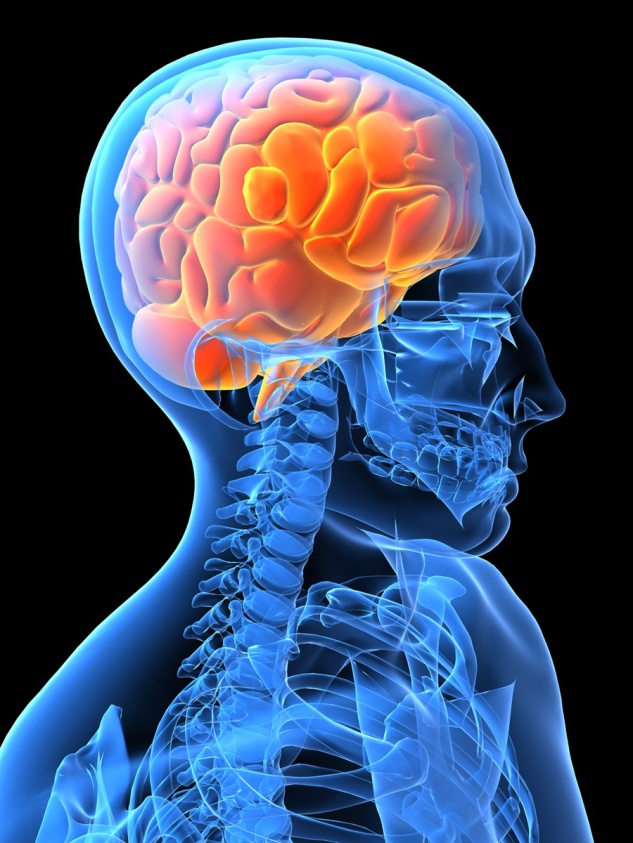 Parity Compliance: What we know, where we Need to go
Carol McDaid
Capitol Decisions, Inc.
September 12, 2014, Mental Health AmericaConference
Overview of the Presentation
2
Federal parity implementation: a chronology
Opportunities & challenges
Parity implementation problems
Why is parity important to advocates?
Key provisions in MHPAEA Final Rule
Tools for advocates: MHPAEA implementation & enforcement
Parity & ACA Chronology
3
EHB rule requires SUD as 1 of the 10 essential benefits.  Parity applied in & out of exchanges to non-grandfathered plans
CMS issues guidance applying parity to MMCOs & CHIP unless state plan permits discriminatory limits
The Mental Health Parity & Addiction Equity Act (MHPAEA) becomes law; fully effective 1/1/2011
2008
2010
2013
MHPAEA final rule released on 11/8/13; applies only to commercial plans
The Affordable Care Act (ACA) becomes law
[Speaker Notes: 2008 –The Mental Health Parity & Addiction Equity Act (MHPAEA) becomes law; fully effective 1/1/2011
Requires large group plans to cover addictive disorders on par with other medical illnesses; not a mandate
2010 –The Affordable Care Act (ACA) becomes law
Requires “new” individual & small group plans in & outside of the “exchanges” to cover addiction & comply with MHPAEA; is a mandate]
Opportunities
4
Largest expansion of mental health & addiction coverage and reimbursement in a generation
Reduction in incarceration
Stigma and discrimination reduced
Equitable reimbursement and provider networks for peers, providers and specialists
Challenges
5
Like building and flying an airplane at the same time
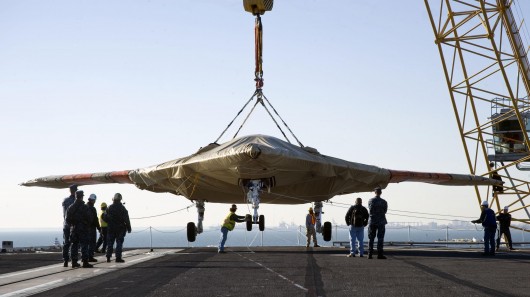 Challenges in Detail
6
27 states, including DC, expanding Medicaid
Highly politicized environment in state-federal structure
Less than ½ of states fully implementing ACA 
Much of the promise of parity & ACA based on state decision-making
Landmark laws historically take decades for full implementation
Parity Implementation Problems
7
More stringent pre-authorization
Lack of disclosure of plans of their medical management criteria
Network adequacy
Restrictions on facilities/provider types
Lack of final rules for parity for Medicaid managed care plans
Why is parity important to advocates?
8
Coverage ≠ access
MHPAEA requires parity in care management; most state parity laws do not
Parity provides a rationale for equitable use of MAT for SUD
Without parity, behavioral health cost shift from private to public sector continues while federal funding drops due to ACA
Rationale for equal levels & types of care
Strategy: Encourage DOI to do annual MHPAEA compliance audit
MHPAEA Final Rule: Who & When
9
The rule does not apply to Medicaid managed care, CHIP and alternative benefit plans but law does
Continues to allow local & state self-funded plans to apply for an exemption from MHPAEA
Applies to the individual market (grandfathered & non-grandfathered plans)
Effective for plan years on or after 7/1/14 (1/1/15)
MHPAEA Does Not Apply To
10
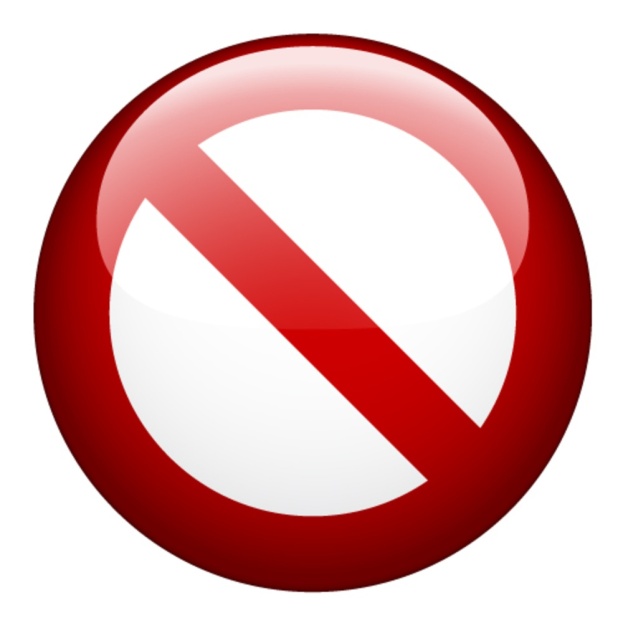 Medicare
Traditional fee-for-service Medicaid
FEHBP
TRICARE
VA
Final Rule Improvements over IFR
11
Scope of Service: Big win for intermediate services (IOP, PHP, residential)
NQTLs: Strikes provision that permitted plans to apply limits if there was a “clinically recognized standard of care that permitted a difference” & includes new NQTLs such as geographic location
Improves transparency & disclosure requirements
MHPAEA Final Rule: Scope of Services
12
Big win for intermediate services (IOP, PHP, residential)
Clarified scope of services issue by stating:
6 classification benefits scheme was never intended to exclude intermediate levels of care
MH/SUD services have to be comparable to the range & types of treatments for medical/surgical within each class
Plans must assign intermediate services in the behavioral health area to the same classification as plans or issuers assign intermediate levels for medical/surgical
MHPAEA Final Rule: NQTLs
13
Strikes provision that permitted plans to apply limits if there was a “clinically recognized standard of care that permitted a difference”
NQTLs are expanded to include geographic location, facility type, provider specialty & other criteria (i.e can’t let patients go out of state for med/surg treatment and not MH/SUD)
Maintains “comparably & no more stringently” standard without defining the term
Confirms provider reimbursement is a form of NQTL
MHPAEA Final Rule: Disclosure & Transparency
14
Requires that criteria for medical necessity determinations be made available to any current or potential enrollee or contracting provider upon request
Requires the reason for a denial be made available upon request
Final rule now requires plans to provide written documentation within 30 days of how their processes, strategies, evidentiary standards & other factors were used to apply an NQTL on both med/surg & MH/SUD
MHPAEA Final Rule: Enforcement
15
Final rule clarifies that, as codified in federal & state law, states have primary enforcement over health insurance issuers
DOL has primary enforcement over self insured ERISA plans
DOL, HHS & CMS will step in if a state cannot or will not enforce the law
Strategy: Ensure plans offered on state exchanges comply with MHPAEA
Parity & Medicaid
16
January 2013 Medicaid parity guidance
Medicaid MCO plans must comply w/parity  unless state plan allows discriminatory limits
Benefits for the “newly eligible” Medicaid population must include MH/SUD at parity
Parity final rule does not apply to MMCOs, CHIP & ABPs
PIC asking for a Medicaid parity final rule by Jan. 1, 2014
CMS guidance available at: http://www.medicaid.gov/Federal-Policy-Guidance/Federal-Policy-Guidance.html
Strategy: Advocate for CMS to release a Medicaid parity final rule by Jan. 1, 2014
Implications
17
Laws are not self-implementing
Coordinated effort between advocates, providers, patients & industry to fully implement & enforce groundbreaking laws
Requires well coordinated networks at state & federal level with common messaging
Sharing effective ACA & parity implementation strategies & replicating successes
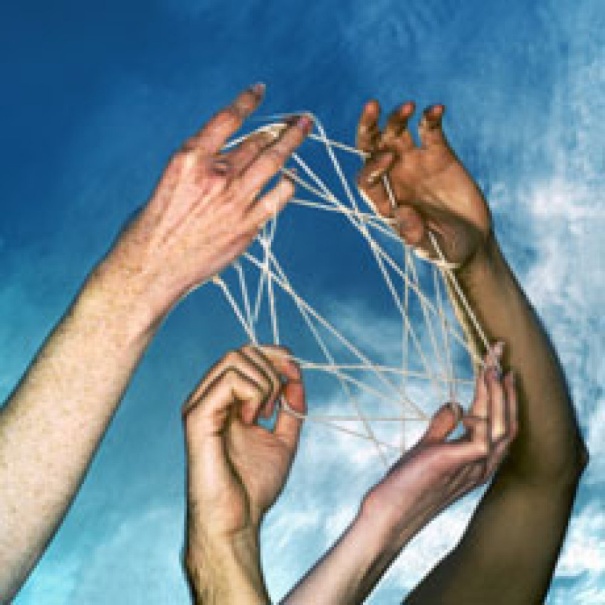 Strategy: Urge providers & consumers to engage in parity education & advocacy
State & Local Advocacy
18
State and local advocacy must be better coordinated to drive state and federal enforcement of MHPAEA and ACA
State and national trade associations should have common goals and strategies for parity & ACA implementation and enforcement
Resources
19
Resources available at www.parityispersonal.org:
Parity Appeals Center
URAC parity standards
Massachusetts parity guidance
Connecticut compliance survey
Maryland parity laws
Nebraska parity compliance checklist
Milliman employer & state guide to parity compliance
Toolkit for appealing denied claims
Additional Resources
20
States & public plans
CMS Center for Consumer Insurance Information & Oversight (CCIIO)
877-267-2323 ext 61565
E-mail: Phig@cms.hhs.gov
Employer plans
DOL Employee Benefits Administration
866-444-3272
www.askebsa.dol.gov
Questions?
21
Carol McDaid
cmcdaid@capitoldecisions.com